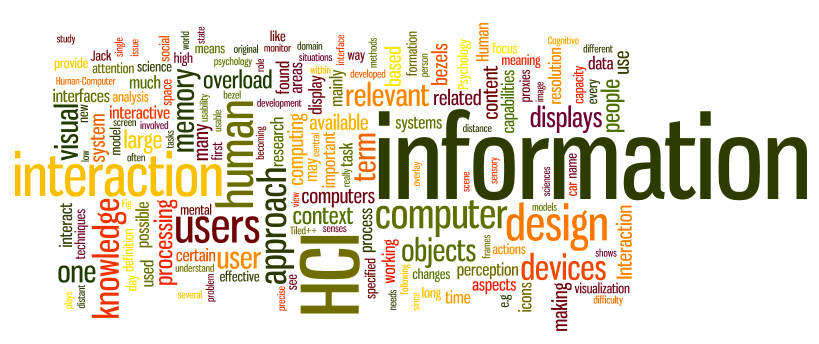 Prototyping
Sampath Jayarathna
Cal Poly Pomona
Credit for some of the slides in this lecture goes to www.id-book.com
Prototyping
What is a prototype? 


Different kinds of prototyping

-   Low fidelity

-   High fidelity

Compromises in prototyping

-    Vertical 

-    Horizontal

Final product needs to be engineered
2
What is a prototype?
In other design fields a prototype is a small-scale model:

a miniature car

a miniature building or town

the examples here come from a 3D printer
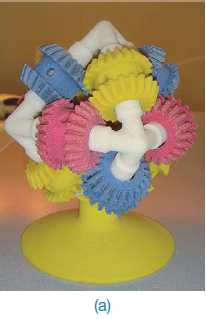 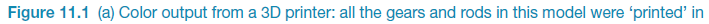 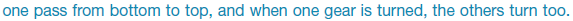 3
What is a prototype?
In interaction design it can be (among other things):

a series of screen sketches

a storyboard, i.e. a cartoon-like series of scenes 

a Powerpoint slide show

a video simulating the use of a system

a lump of wood (e.g. PalmPilot)

a cardboard mock-up

a piece of software with limited functionality written in the target language or in another language
4
Low-fidelity Prototyping
Uses a medium which is unlike the final medium, e.g. paper, cardboard

Is quick, cheap and easily changed

Examples:
sketches of screens, task sequences, etc
‘post-it’ notes
storyboards
‘Wizard-of-Oz’
5
Storyboards
Often used with scenarios, bringing more detail, and a chance to role play

It is a series of sketches showing how a user might progress through a task using the device 

Used early in design
6
Generate storyboard from scenario
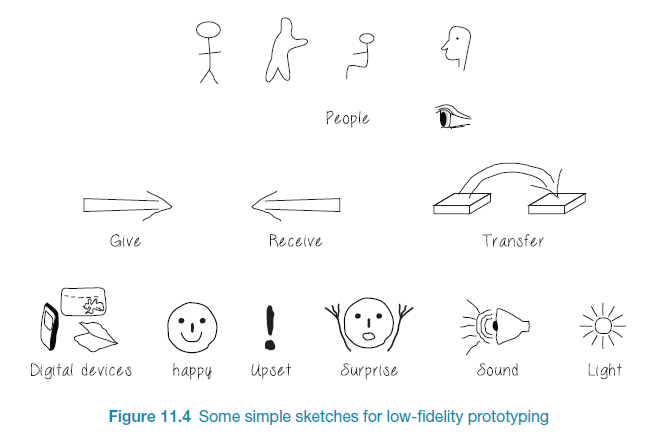 Sketching
Sketching is important to low-fidelity prototyping

Don’t be inhibited about drawing ability. Practice simple symbols
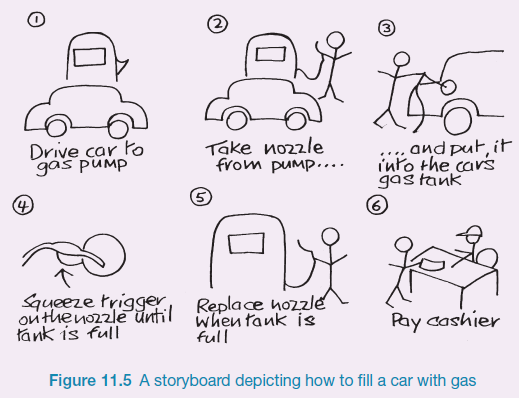 Card-based prototypes
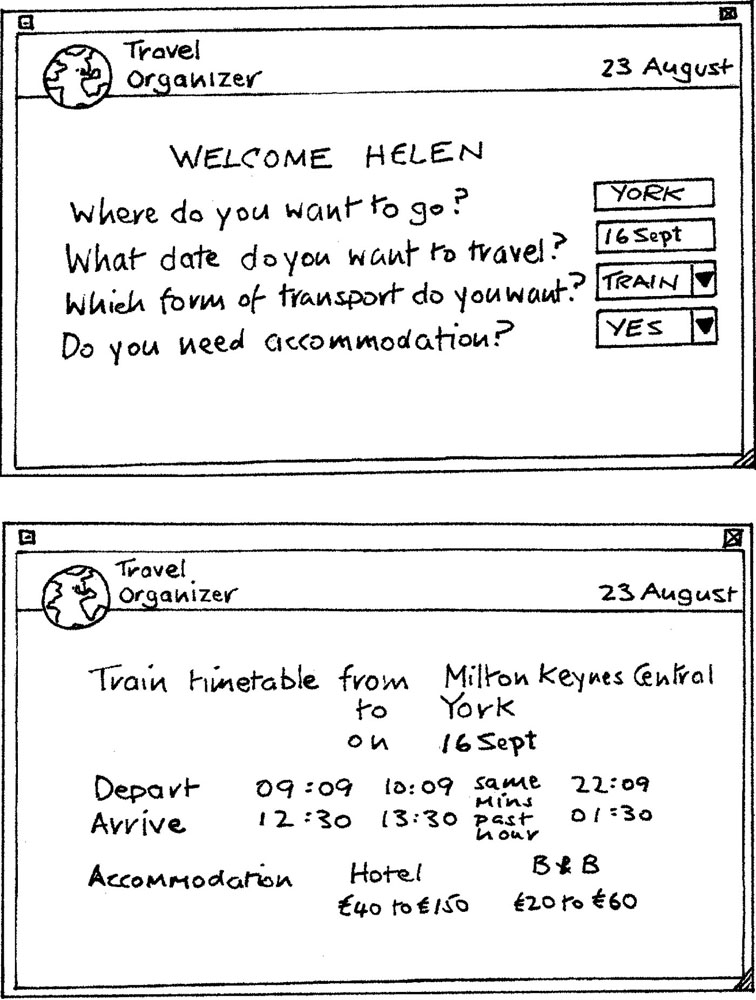 Index cards (3 X 5 inches) 

Each card represents one screen or part of screen

Often used in website development
‘Wizard-of-Oz’ prototyping
The user thinks they are interacting with a computer, but a developer is responding to output rather than the system. 

Usually done early in design to understand users’ expectations

Ex: Aardvark startup
User
>Blurb blurb
>Do this
>Why?
10
High-fidelity prototyping
Uses materials that you would expect to be in the final product 
Prototype looks more like the final system than a low-fidelity version 
High-fidelity prototypes can be developed by integrating existing hardware and software components 
Danger that users think they have a complete system…….see compromises
11
Low Vs High Fidelity prototypes
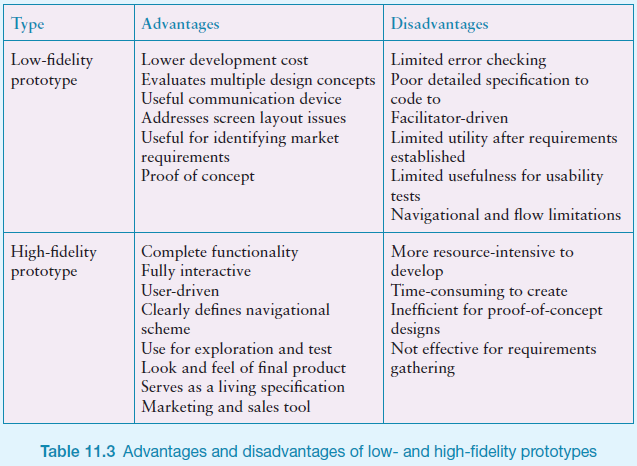 12
Compromises in prototyping
All prototypes involve compromises

For software-based prototyping maybe there is a slow response? sketchy icons? limited functionality? 

Two common types of compromise
horizontal: provide a wide range of functions, but with little detail
vertical: provide a lot of detail for only a few functions

Compromises in prototypes mustn't be ignored. Product needs engineering
13
Is there a suitable metaphor?
Interface metaphors combine familiar knowledge with new knowledge in a way that will help the user understand the product. 

Conceptualizing what we are doing, e.g. surfing the web

A conceptual model instantiated at the interface, e.g. the desktop metaphor

Visualizing an operation, e.g. an icon of a shopping cart for placing items into
14
Explore the user’s experience (UX)
Use personas, card-based prototypes or stickies to model the user experience

Visual representation called:

design map 
customer/user journey map 
experience map

Two common representations

wheel
timeline
Generate card-based prototype from use case
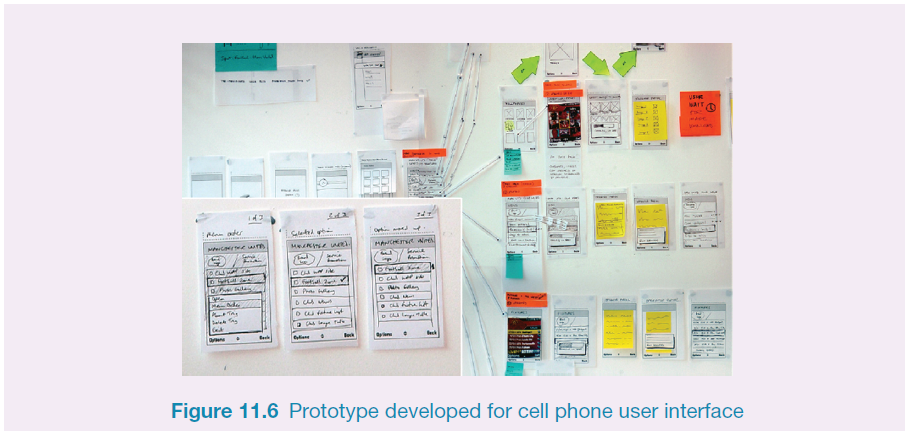 An experience map drawn as a wheel
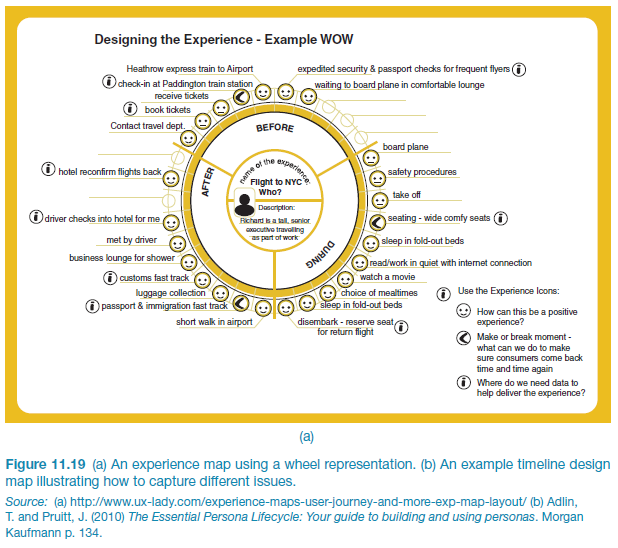 An experience map drawn as a timeline
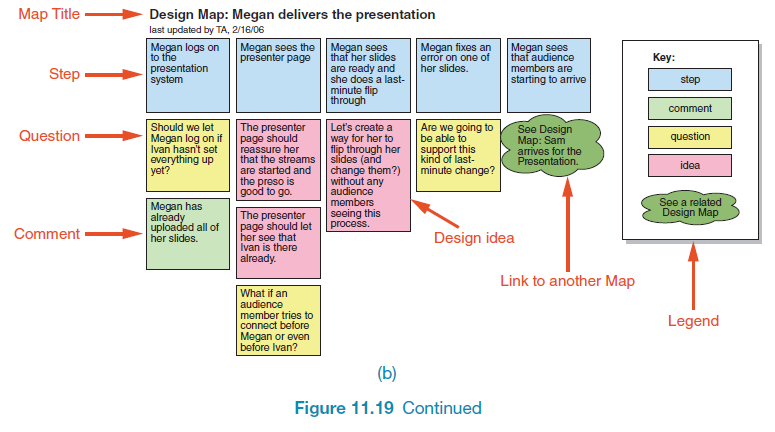 GUI Prototyping Tools
Pencil Project : 
http://pencil.evolus.vn/
supports Linux, Mac OS X and Windows. 
A Firefox add-on is also available
Free
Smartdraw 
https://www.smartdraw.com/ 
$200
19
Construction: physical computing
Build and code prototypes using electronics

Toolkits available include
Arduino
Senseboard
MaKey MaKey

Software Development Kits
programming tools and components to develop for a specific platform, e.g. iOS
Includes: IDE, documentation, drivers, sample code, application programming interfaces (APIs)
Makes development much easier
Microsoft’s Kinect SDK has been used in research

Designed for use by wide range of people
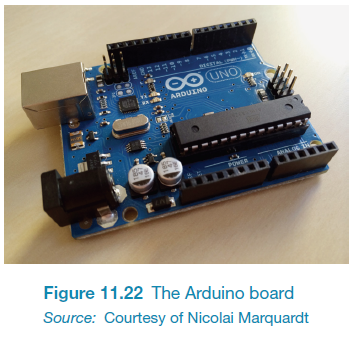 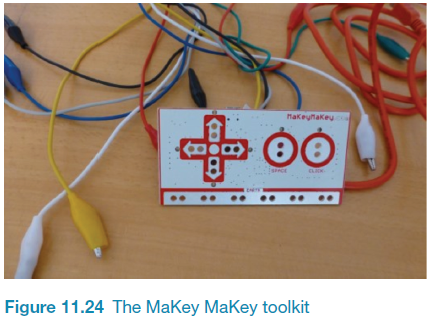 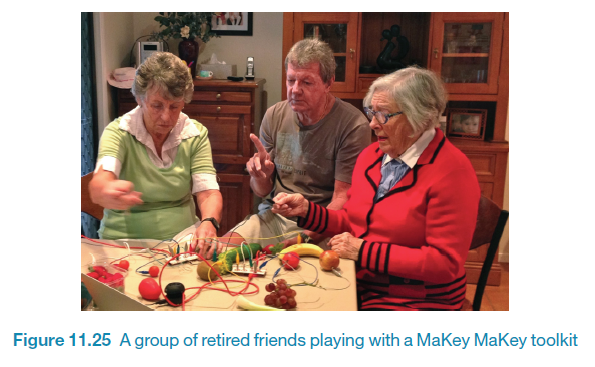